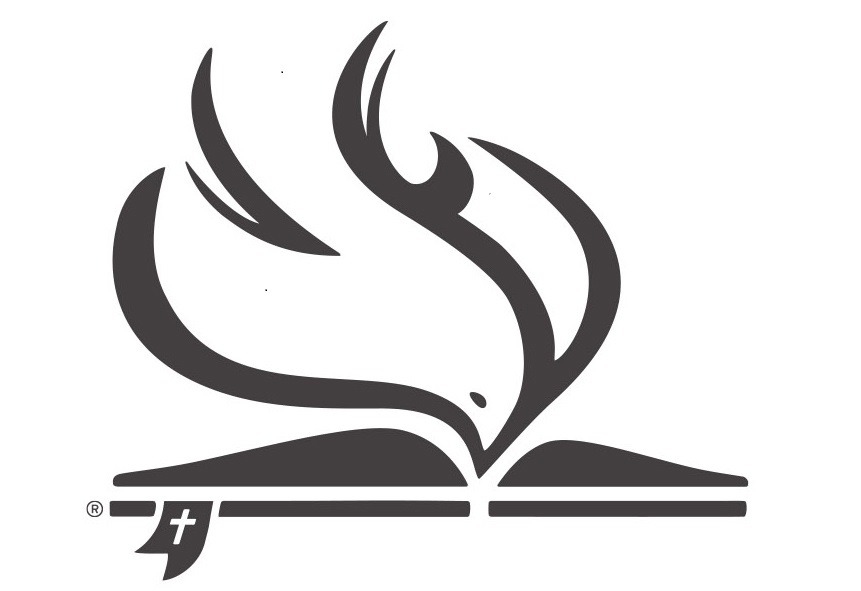 Gauteng district
District Treasurers Report
January 2020
25 Years
How we apportion Cost at District level
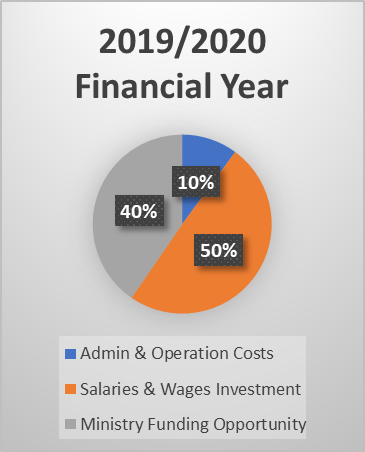 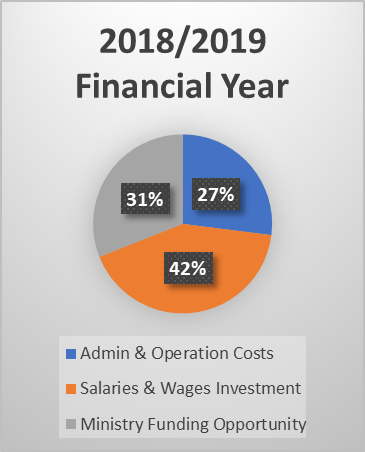 Highlights
R18,667.00
depreciation
R59,597.08
Compassionate 
Ministries
10% tithe to NTC
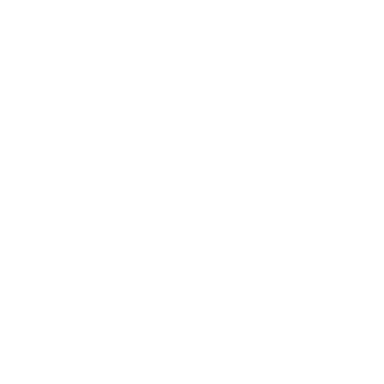 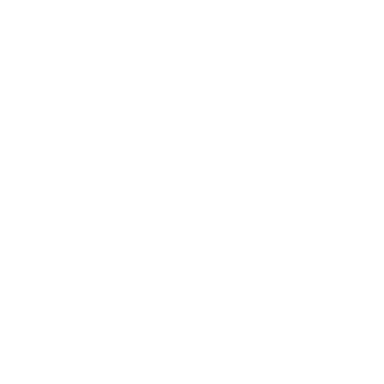 R21,042.22
Church Growth & 
Evangelism
R50,000
Pastoral Care
Provision for 
General Assembly
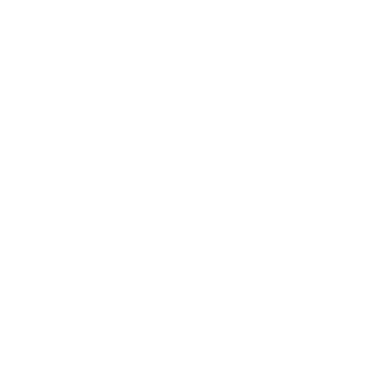 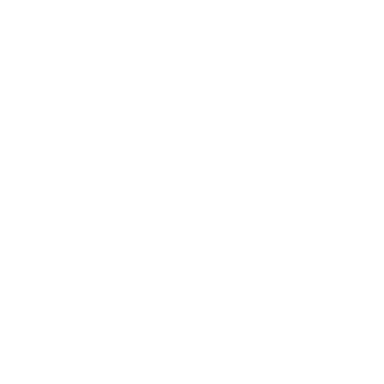 Young-Pastors Seminar
Pastors & Wives retreat
3
Actual vs Budget – how did we do?
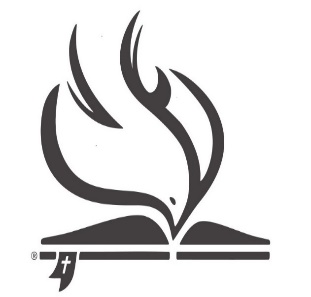 25th District Assembly
January 2020
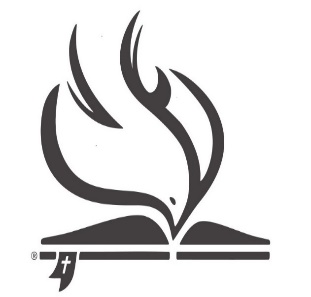 General Obligation – towards the greater Church
25th District Assembly
January 2020
The DFC simplified the giving structure for local churches, in that churches are to give a straight 10 % to the District (this excludes NMI offerings)
The District has budgeted for NMI, NYI, & SDMI
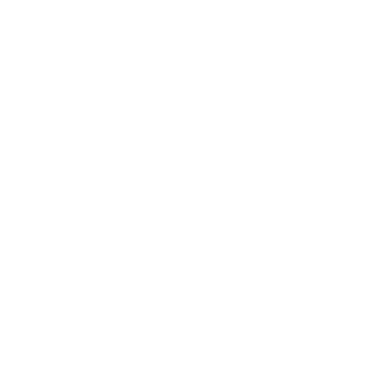 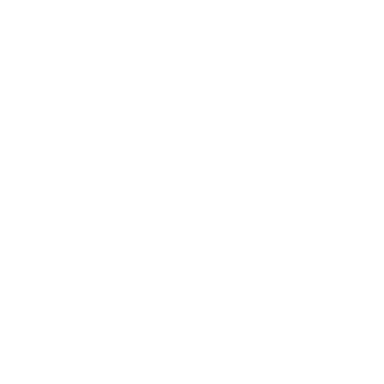 Growth in Tithe received from local churches 12,2%
5
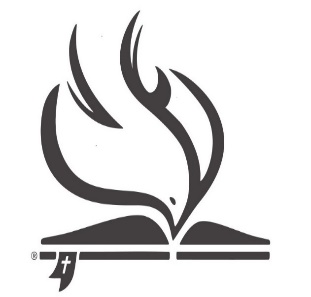 Proposals:
25th District Assembly
January 2020
The following proposals are set forward for your discussion and acceptance: 
On the next slide is the ‘Budget’ that has been proposed by the District Finance Committee for the 2019/2020 Financial Year.  This was presented and accepted for proposal at this District Assembly by the District Advisory Board at a meeting held in November 2019.  I therefore propose the attached budget for your approval. 
In this Journal is the Audited Financial Report of the Church of the Nazarene Gauteng District as at 31 October 2019.  These were audited by D.F. van Tonder Auditors in Montanapark.  I propose that these same auditors be used for our audit at the end of this financial year.
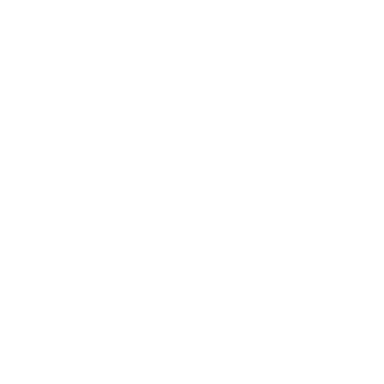 6
2019/2020 Proposed Budget
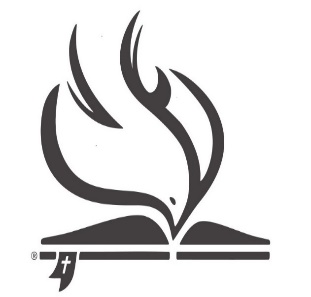 25th District Assembly
January 2020
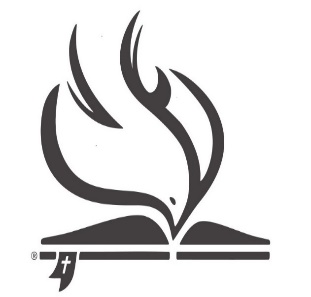 25th District Assembly
January 2020
Thank you
8